Hepatitis
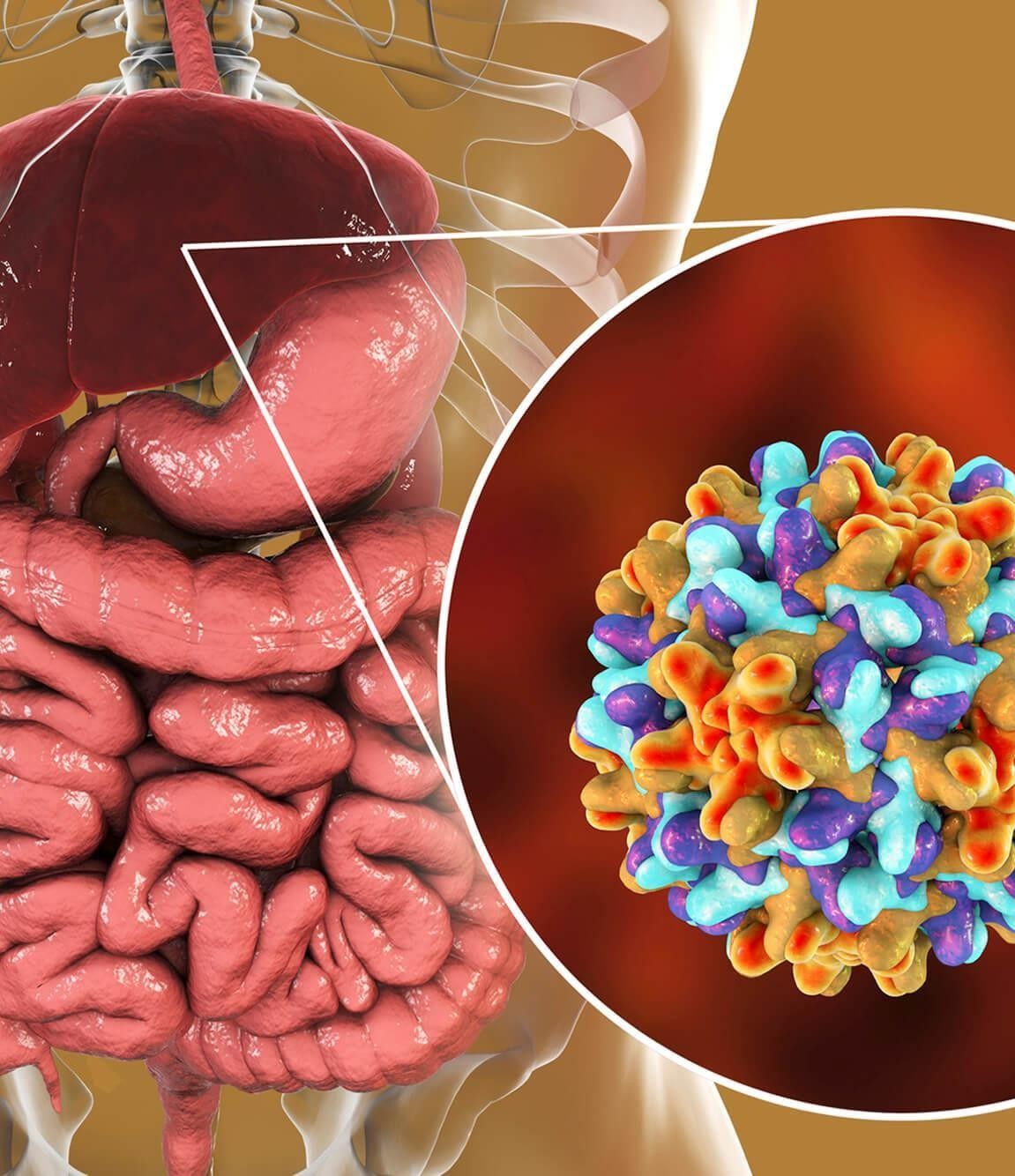 Mohmmad thnebat 

M aya al kasasbeh
Bayan  Masoud 
 Fadel al-mahasneh
Raneem sunna
Abdalrhman tarawneh 

mohammad- al-sarayreh
Hepatitis is a broad term that means inflammation of liver.
It is most caused by viruses but also be caused by drugs(alcohol), chemicals, autoimmune diseases and  metabolicabnormalities.

Acute hepatitis can be the result of a number of infectious and noninfectiousetiologies.
Among infectious causes of hepatitis, viruses play an important role. The six primary hepatotropic viruses,  hepatitis A to G, differ in their virological characteristics, transmission, severity, likely hood of persistence,  and subsequent risk of causing hepatocellularcarcinoma
The cause of 10-15% of cases of acute hepatitis is unknown
8/13/2023
2
Causes of hepatitis
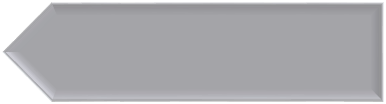 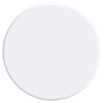 Infectious  hepatitis.
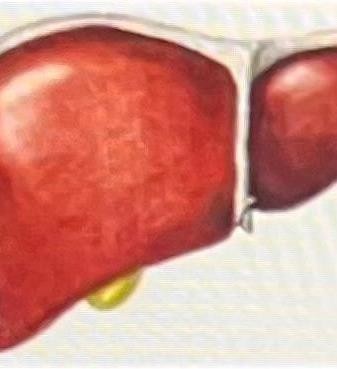 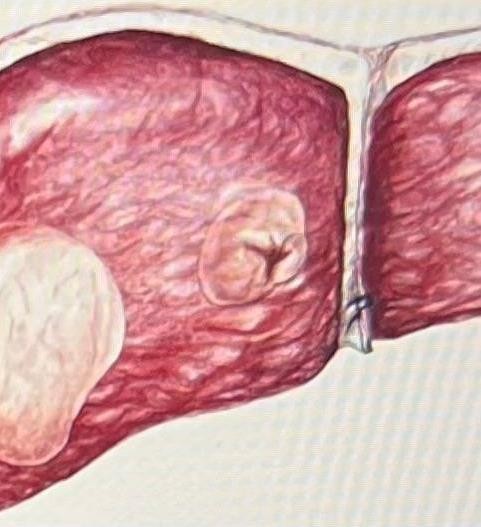 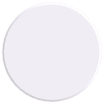 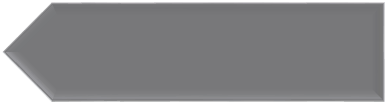 Alcoholic and other toxins hepatitis.
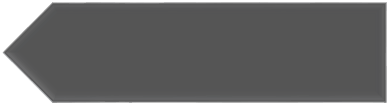 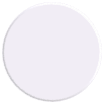 Autoimmune hepatitis.
8/13/2023
3
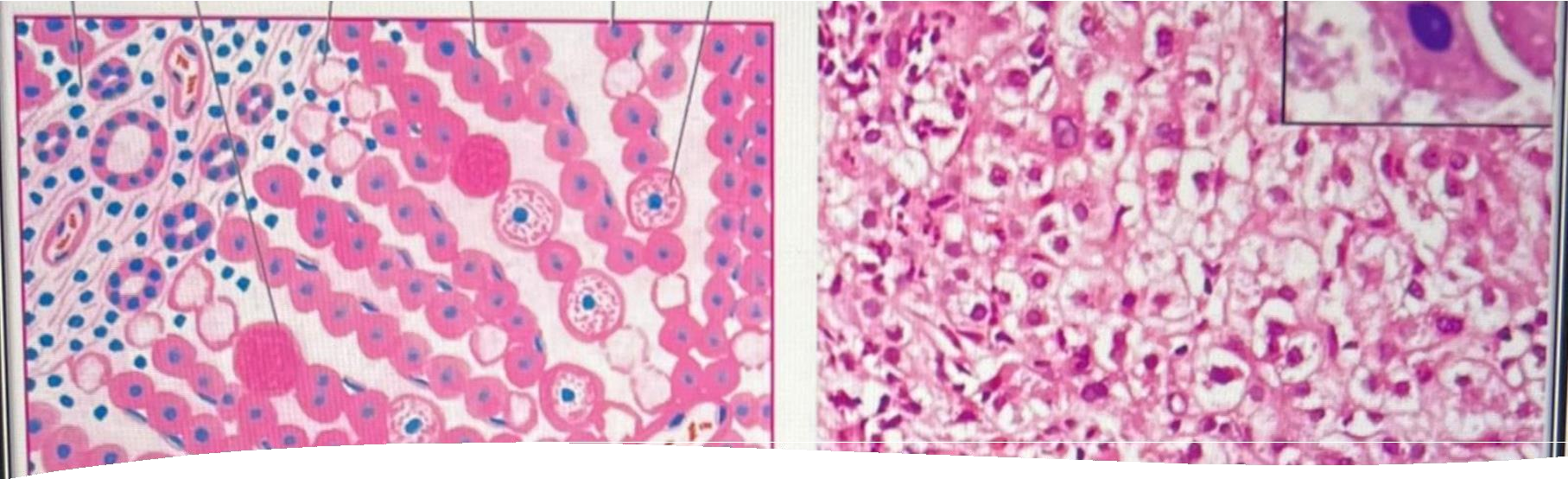 Acute Hepatitis is defined as inflammation of liver and sudden onset  of aminotransferase elevation as a consequence of diffuse necro-  inflammatory liver injury which lasts for <6 months.
M ORPHOLOGIC FEATURES
Grossly: liver is slightly enlarged, soft and greenish.
Histologically: variable degree of necrosis of hepatocytes, most marked  in zone 3 (centrilobular); & mononuclear cellular infiltrate in the lobule.
Mild degree of liver cell necrosis is seen as ballooning degeneration  while	acidophilic Councilman bodies (inbox) are indicative of more severe  liver cell injury
Acute  hepatitis
Chronic hepatitis
Chronic hepatitis represents a series of liver disorders of varying causes and severity in which hepatic inflammation and
necrosis continue for at least 6 months..

Majority of cases of chronic hepatitis are the result of infection with hepatotropic viruses

hepatitis B,

hepatitis C

combined hepatitis B and hepatitis D infection.

some non-viral causes of chronic hepatitis include:

Wilson's disease,

alpha-1-antitrypsin deficiency,

chronic alcoholism,

drug-induced injury

autoimmune diseases
8/13/2023
5
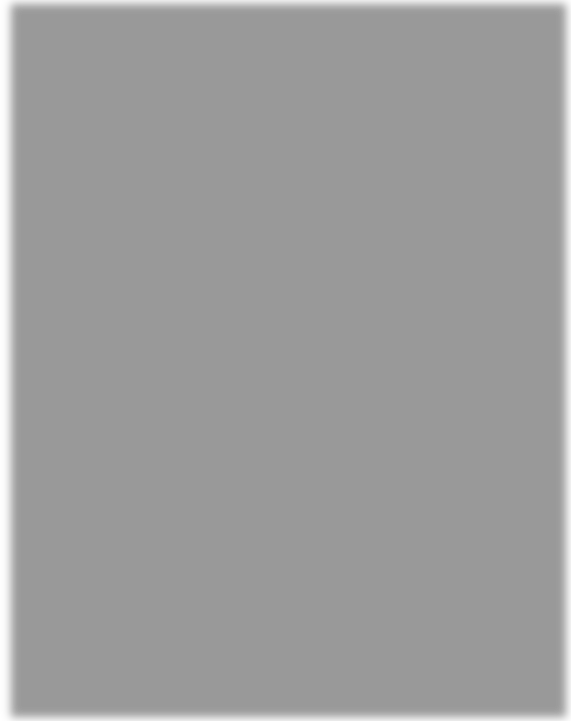 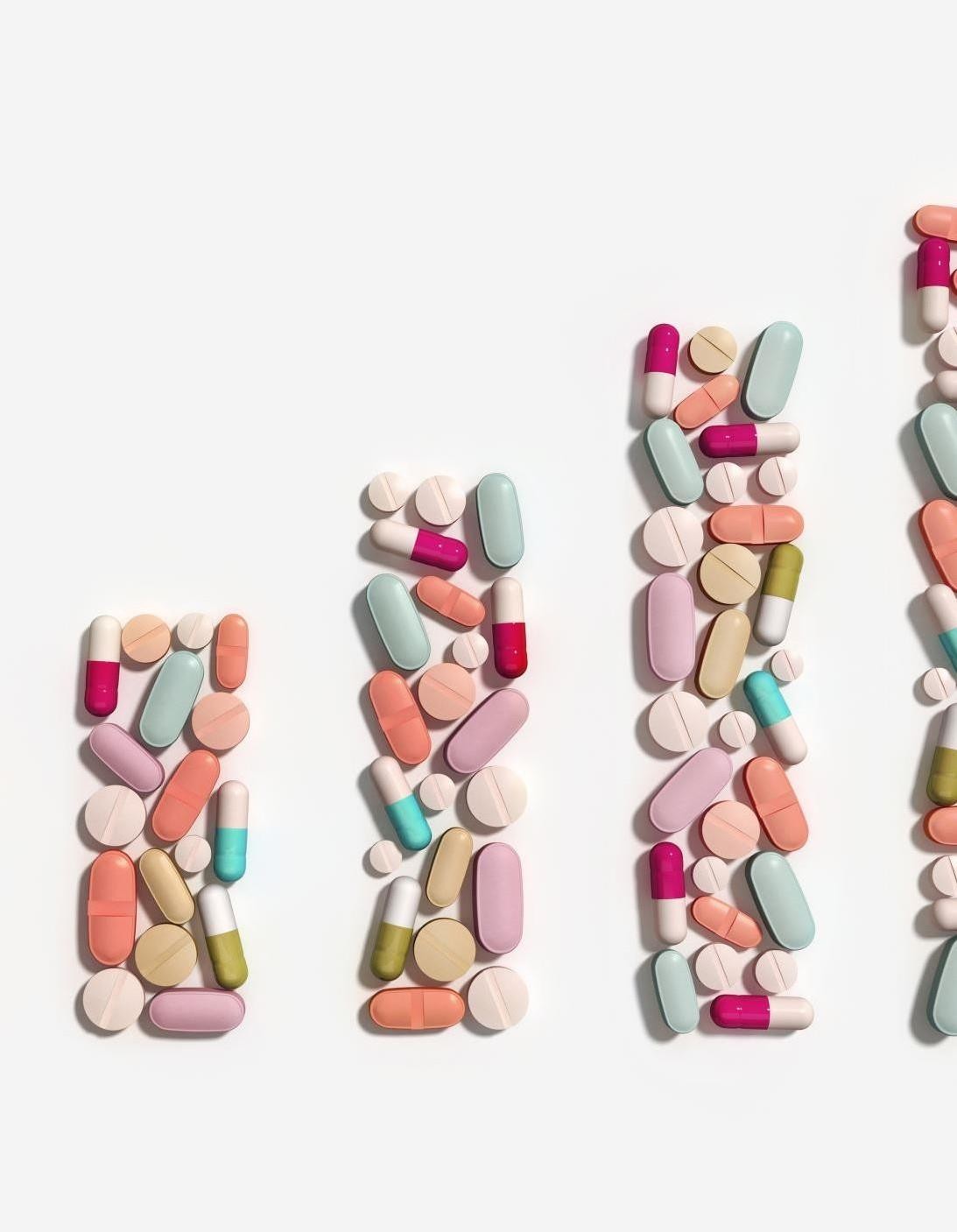 Chronic hepatitis  constitutes a "Carrier  State"
Healthy carriersare individuals having  the virus without adverseeff ects.
Vertical transmission with HBV  produces carrier in 90-95%cases.
The most common symptomis fatigue;
fewer common symptomsare malaise,  loss of appetite,and occasionally mild  jaundice
8/13/2023
6
Etiology
1)infections:

-Viral hepatitis:

Hep A,B,C,D,E (B+D)
EBV, HSV, Adenovirus, enterovirus, CMV, varicella

-Non viral causes:

Bacteria : leptospria, salmonella, brucella  Protozoa: toxoplasma
Helminths: Echinococcus
Etiology
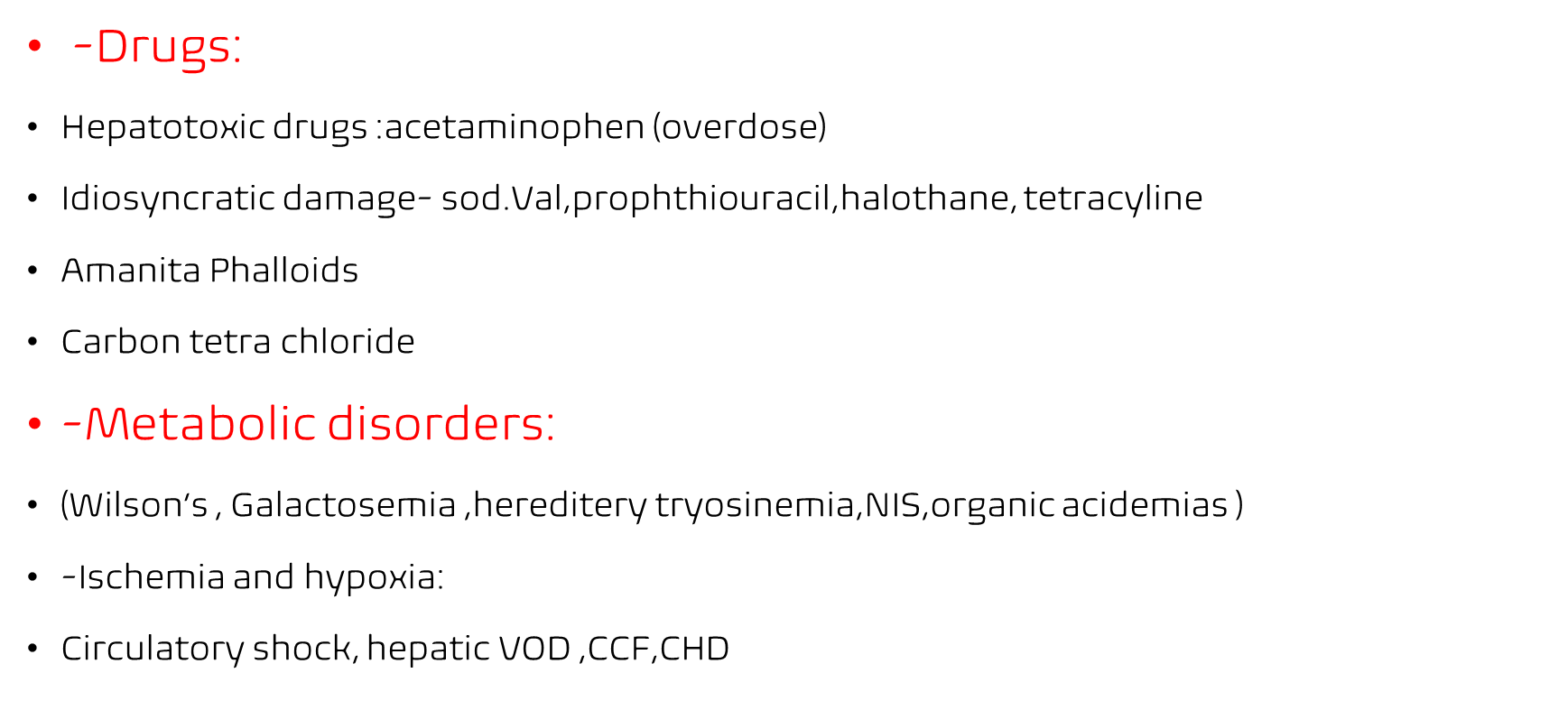 8/13/2023
8
EPIDEMIOLOGY
Hepatitis A virus (HAV) is the most common cause of acute viral hepatitis and is spread by  fecal-oral transmission ,however rates have decreased since the introduction of routine  vaccination,

Hepatitis B virus (HBV), hepatitis C virus (HCV) and hepatitis D virus (HDV)infections  can result in chronic hepatitis, or a chronic carrier state, in which may
lead to cirrhosis and hepatocellular carcinoma andrepresents
a persistent risk of transmission. Routinevaccination has also been effective in  reducingthe rates of HBV infection
Hepatitis E virus (HEV) infection occurs  following travel to endemic areas (South Asia)  outside of the United States.
Hepatitis G virus (HGV) is prevalent in HIV-  infected persons
Hepatitis A
HAV is the most prevalent hepatotropic virus, also it is responsible for
most forms of acute and benign hepatitis.

ETIOLOGY
HAV is a ssRNA virus, a part of Picornavirus family.
Only a single serotypes exist
8/13/2023
9
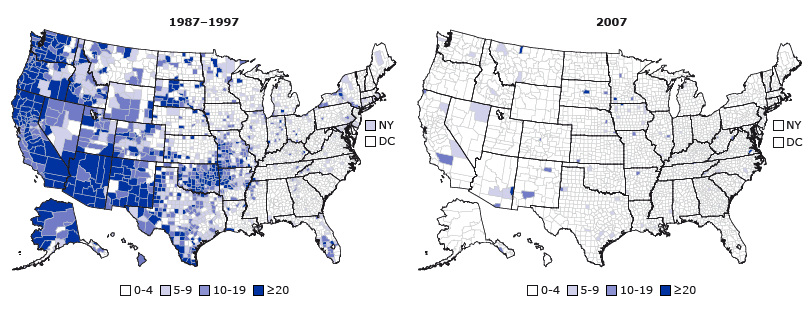 HAV infection occursthroughout theworld but is most  prevalent in developingcountries.
In the United States,30-40% of the adult population has  evidenceof previous HAV infection.
Hepatitis A is responsible for approximately 50%of all  clinicallyapparent acute viralhepatitis in the United  States.
Vaccination hasdramatically decreasedthe prevalenceof  symptomatic HAV cases worldwide,whichhas been  introduced into the Jordanian national vaccination  programsince 2020.
Incidence* of reported acute hepatitis A cases,  by county — National Notifiable Diseases  Surveillance System, United States, 1987 to  1997¶  (prevaccine) and 2007
Transmission
Transmission and risk factors — HAV is usually transmitted by the fecal-oral route (either via  person-to-person contact or consumption of contaminated food or water). Maternal-fetal  transmission has not been described.
Distribution and outbreaks — HAV infection occurs worldwide. Globally, an estimated 1.4 million  cases occur each year. Hepatitis A can occur sporadically or in an epidemic form.
8/13/2023
13
Risk factors
Poor sanitation
Lack of safe water
Injecting drugs
Living in a household with an infectedperson
Being a sexualpartner of someone with acute
hepatitis A infection
Travelling to areasof high endemicity without  being immunized
8/13/2023
14
Signs and Symptoms
Hepatitis A infection has four clinical phases, although these do not occur in all  patients

First stage
An incubation period of 15 to 50 days (mean 28 to 30 days)

Asymptomatic

Infected person may be actively shedding the virus in the stool
8/13/2023
15
Second stage (pre-icteric)
Severaldays to weeks that may precedethe onset of jaundice.

Prodromal period is characterizedby nonspecific symptoms
Followed by gastrointestinal symptoms such as anorexia,nausea, vomiting,  abdominal pain,fatigue,malaise,and fever.
Myalgia, arthralgia,cough, pharyngitis, constipation, diarrhea, pruritus, and urticaria.  Dark urine caused by elevated bilirubin levels usually occurs prior the onset of  jaundice
8/13/2023
16
Third stage
Characteristic yellowing of the skin and eyes of jaundice appear

Most symptoms subside
Clinical signs such as hepatomegaly and hepatic tenderness are found in about half of  patients

There is no treatment for HAV infection. Jaundice usually resolves within a few weeks
Final stage

Convalescent period during which the patient recovers
8/13/2023
17
Extra-hepatic complications are rare  but can include
Lymphadenopathy

Splenomegaly

BM (could be moderately hypoplastic)

Small intestine (ulceration and change in the villous structure especially in fatal cases)

Acute pancreatitis

Myocarditis

Rarely, and nephritis, arthritis, vasculitis, and cryoglobulinemia
8/13/2023
18
diagnosis
The diagnosis is established by detection of serum IgM anti-HAV antibodies. Serum IgM antibodies  are detectable at the time of symptom onset, peak during the acute or early convalescent phase of  the disease and remain detectable for approximately three to six months. Among patients with  relapsing hepatitis, serum IgM antibodies persist for the duration of this disease.
Detection of serum IgM antibodies in the absence of clinical symptoms may reflect prior HAV  infection with prolonged persistence of IgM, a false-positive result, or asymptomatic infection  (which is more common in children <6 years of age than in older children or adults).
8/13/2023
19
diagnosis
Serum IgG antibodies appear early in the convalescent phase of the disease, remain  detectable for decades, and are asso ciated with lifelong protective immunity.  
Detection of anti-HAV IgG in the absence of anti-HAV Ig M reflects past infection or  vaccination rather than acute infection.
Imaging studies are generally not indicated for diagnosis of HAV infection. 
Ultrasonography may sometimes be appropriate to rule out alternative diagnoses  (such as biliary obstruction); cholangiography or liver biopsy are usually not indicated.
8/13/2023
20
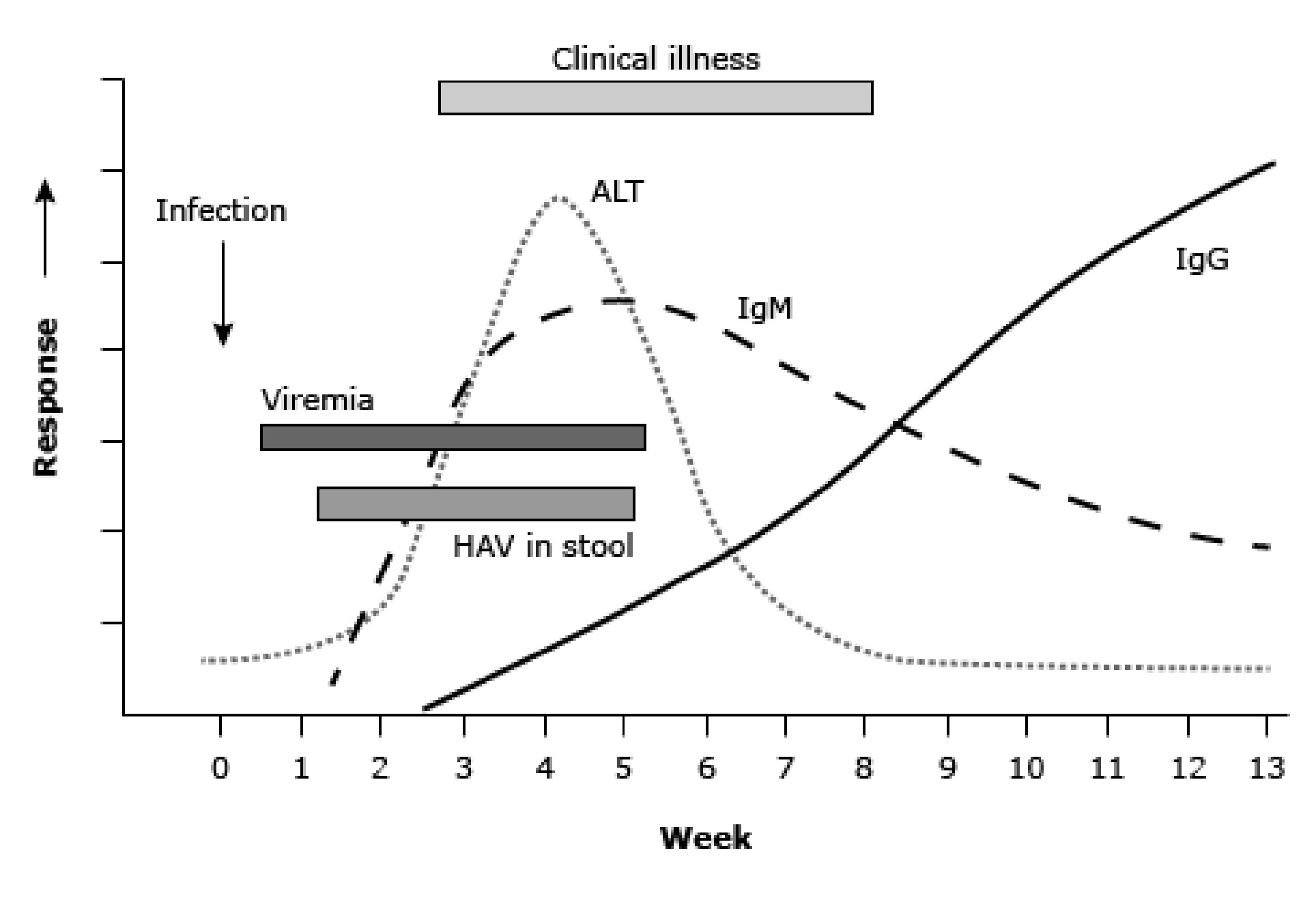 Complication
Acute Liver Failure: rare, about <1% chance to get fulminant hepatitis.
It is more frequent in adolescents and adults, immunocompromised and patients  with underlying liver disease
In the United States, HAV represents <0.5% of pediatric-age ALF, it is responsible  for up to 3% mortality in the adult population with ALF.
In endemic areas of the world,HAV constitutes up to 40% of all cases of pediatric  ALF

Prolonged Cholestatic Syndrome: up to 4 months after acute infection
Pruritusand malabsorbtion
8/13/2023
22
treatment
HAV infection is usually self-limited, and treatment consists of supportive care. Medications that might cause liver  damage or are metabolized by the liver should be used with caution. Full clinical and biochemical recovery is  observed within three months in 85 percent of patients, and complete recovery is observed by six months in nearly  all patients.
Patients with fulminant hepatic failure require aggressive supportive therapy and should be transferred to a center  capable of performing liver transplantation.
Prevention
Careful hand-washing is necessary, particularly after changing diapers and before preparing or serving food.

In hospital settings, contact precautions are recommended.
8/13/2023
23
HAV Vaccine
Inactivated vaccine is approved for children older than 12 mo.
Two doses, 0.5 ml for each dose, at the age of 12 and 18 months  according to the Jordanian national program, given IM
Seroconversion rates in children exceed 90% after an initial dose and  approach 100% after the 2nd dose; protective antibody titer persists for  longer than 10 years in the vast majority of patients.

Side effects may include fever, nausea and vomiting

Contraindicated in case of sever allergic reaction after the first dose
8/13/2023
24
HBV
HBV is a member of the Hepadnaviridae family. It has a double-stranded DNA genome.

HBV has been detected worldwide, with an estimated 400 million persons chronically  infected.


The areas of highest prevalence of HBV infection are sub-Saharan Africa, China, parts of  the Middle East, the Amazon basin, and the Pacific Islands.
In Jordan, the prevalence of HBV in the general population has been around 9.9%.
In 1995, the HBV vaccine was integrated into the childhood immunization program.
8/13/2023
25
Chronic HBV infection:
Risk is inversely related to age.

The risk of chronic infection is 90% in  perinatal transmission
The risk is 30-50% for those 1-5 yr and  2% for adults.
Chronic infection is associated with the  development of chronic liver disease  and hepatocellular carcinoma.
8/13/2023
TRANSMISSION
In older children, transmission occurs through blood exposure and sexual contact.
In younger children, the most important risk factor for acquisition of HBV is perinatal exposure to an HBsAg-positive  mother.
The risk of transmission is greatest if the mother is also HBeAg positive (90% risk)
In most cases, serologic markersof infection appear 1-3 months after birth, suggestingthat transmission occurred
at the time of delivery.
Immunoprophylaxisof those infants is veryeffective in preventing infection and protects >95%of neonates.
Breast-feeding by infected mothers does not confer a greater riskof hepatitis than does formula feeding. (no  transmission throughbreast milk)
The risk of intrauterinetransmission is 2.5%.
In 40% on risk of transmission identified.
The risk of acute fulminant hepatitis is 1-5%: The risk of ALF is further increased when there is co-infection or super-  infection with HDV andin an immunosuppressed host.
8/13/2023
27
CLINCAL M ANIFISTATION
Anorexia

nausea, vomiting

Malaise

Jaundice

urticarial, purpuric, macular, or maculopapular rashes.

Papular acrodermatitis

Gianotti-Crosti syndrome (skin disease ,papuls and postules on upper and lower limb ,chronic, ass with HB,C,Dvirus )

polyarteritis nodosa

Glomerulonephritis

aplastic anemia
8/13/2023
28
DIAGNOSIS
HBcAg  remainin hepatocyte (no rolein Dx)
Anti-HBc  persistent in the circulation early (2wks)but rareto use it in Dx hep
B infection.
HBsAg  appear during (6wks)andpersistent for (6months) it is the gold standard markerfor
Dx hep B infection.

Anti-HBs  indicate immunity or vaccination.

HBeAg indicate activity andinfectivity.

A raisedlevelof ALT and AST.
TREATM ENT AND VACCINATION
Treatment of acute HBV infection is largely supportive.

Drugs (antiviralagent):

Interferon(IFN-α2b)

Lamivudinefor children >2 years

Adefovir (inhibits viral replication)is approved for use in children >12 yr of age

Hepatitis B vaccine and hepatitis B immunoglobulin (HBIG)are availablefor  prevention of HBV infection.
8/13/2023
30
HCV
The most common cause of chronic liver disease.

HCV is a single-stranded RNA virus, classified as a separate  genus within the Flaviviridae family, with marked genetic  heterogeneity.


The risk of ALF caused by HCV is low, but the risk of chronic
hepatitis is the highest of all the hepatotropic viruses
8/13/2023
31
TRANSMISSION
The virus is transmitted by blood and blood products and was common in people with hemophilia treated before screening
of blood products was introduced
The incidence in intravenous drug users is high (50–60%)
Low rate of sexual transmission seen in monogamous couples, only 5% after 10 -20 years. This is low rate, but does occur,  so safe sex recommended
Sexual transmissionincreased withmultiple sexualpartners


Vertical transmission may occur. Perinatal transmission is possible and affects an estimated 5% of babies born to mothers  with hepatitis C virus infection. The risk is higher for babies born to mothers who are co-infected with hepatitis C virus and  HIV or hepatitis B virus.
In 10% of cases the exact mode of transmission is unknown
8/13/2023
32
CLINCAL M ANIFISTATION
M ost of acute infections are asymptomatic.
10%have flu-like symptoms with jaundice
oExtrahepatic :
Arthritis
GN
Porphyria cutanea tarda
8/13/2023
33
DIAGNOSIS
The diagnosis made by finding HCV IgG antibody in the serum, which suggest exposure to HCH and warrant  testing to confirm the diagnosis of chronic HCVinfection


Because the virus may spontaneously clear in some patients, the diagnosis of chronic HCV infection is a 2-  step process requiring both a positive serologic test for anti-HCV IgG antibody and a confirmatory test for  HCV-RNA PCR


Genotyping of HCV has proven to be a useful clinical tool, as the response to therapy and prognosis is  influenced by the viral genotype. Genotype 1 (most common) is less than half as likely as other genotypes to  respond to therapy, and combination therapy regimensvarydepending on the different genotypes
8/13/2023
34
TRETM ENT
Treatment is appropriate for patients who have HCV RNA in their serum and who have  raisedserum aminotransferases for more than 6 months


Patients with persistently normal aminotransferasesarealso treatedif they have  abnormal histology


The presenceof cirrhosis is not a contraindication, but therapeutic responses are less  likely
8/13/2023
35
HEPATITIS D VIRUS
HDV, the smallest known animal virus, is considered defective  because it cannot produce infection without concurrent HBV  infection.
The 36 nm diametervirus is incapable of makingits own coat  protein; its outer coat is composed of excess HBsAgfrom HBV.  The inner core of the virus is single-stranded circular RNA that  expresses the HDV antigen
8/13/2023
36
Clinical manifestations
The clinical outcome depend on the mechanism of infection :
In coinfection, acute hepatitis, which is much more severe than for HBV alone, is common, but  the risk of developing chronic hepatitis is not increased.

In superinfection, in acute illness is rare but common in chronic. Hepatitis. The riskof ALF is  highest in superinfection. Hepatitis D should be considered in any child who experiences ALF.
The diagnosis is made by detecting Anti-HDV IgM
The antibodies to HDV develop approximately (2-4) week after coinfectionand approximately 10  week after a superinfection.
8/13/2023
37
Clinical manifestations
Complications :HDV must be considered in all cases of ALF.
Treatment: There are no specific HDV-targeted treatments to date. The  treatment is mostly basedon controlling and treating HBVinfection, without  which HDV cannot induce hepatitis.

Prevention: Because HDV replication cannot occur without hepatitis B  coinfection, immunization against HBV also prevents HDVinfection. Hepatitis B  vaccines and HBIG are used for the same indications as for hepatitis B alone.
8/13/2023
38
HEPATITIS E VIRUS
HEV is RNA virus has a nonenveloped sphere shape w ith spikes
.
Transmission is fecal–oral, usually by contaminated water,  with 30% of dogs, pigs and rodents carrying the virus

Vertical transmission from pregnant woman to her baby
Epidemics have been seen in many developing countries
8/13/2023
39
HEPATITIS E VIRUS
The clinical illness associated with HEV infection is similar to  that of HAV but is often more severe.
As with HAV,chronic illness does not occur.
HEV tends to affect older patients, with a peakage between  15 and 34 yr.
HEV is a major pathogen in pregnant women, in whom it  causes ALF with a high fatality incidence.
8/13/2023
40
HEPATITISE VIRUS
An ELISA IgM anti-HEV is available for diagnosis
HEV RNA can be detected in the serum or stools by PCR
Prevention and control depend on good sanitation and hygiene
8/13/2023
41
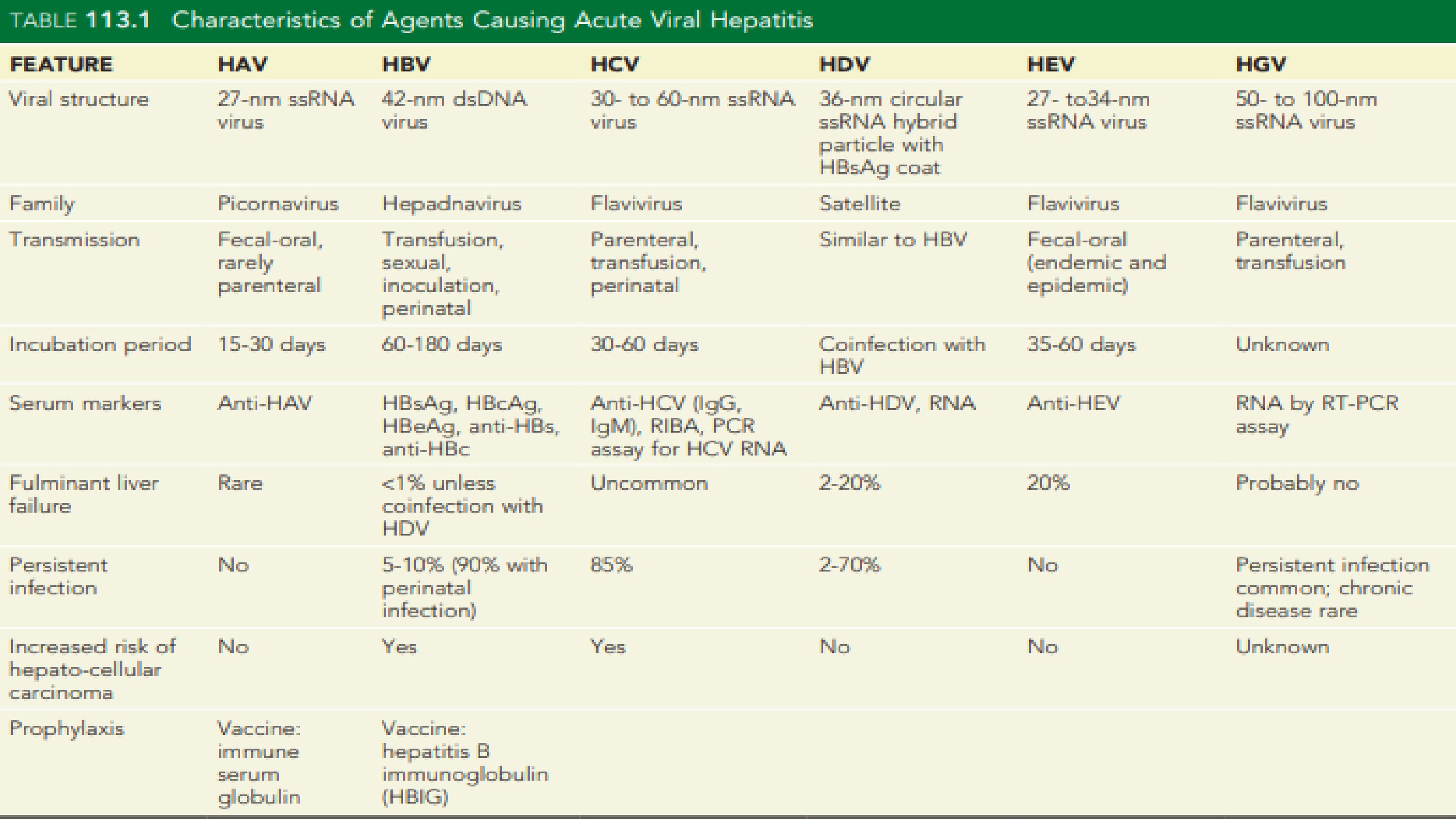 8/13/2023
42
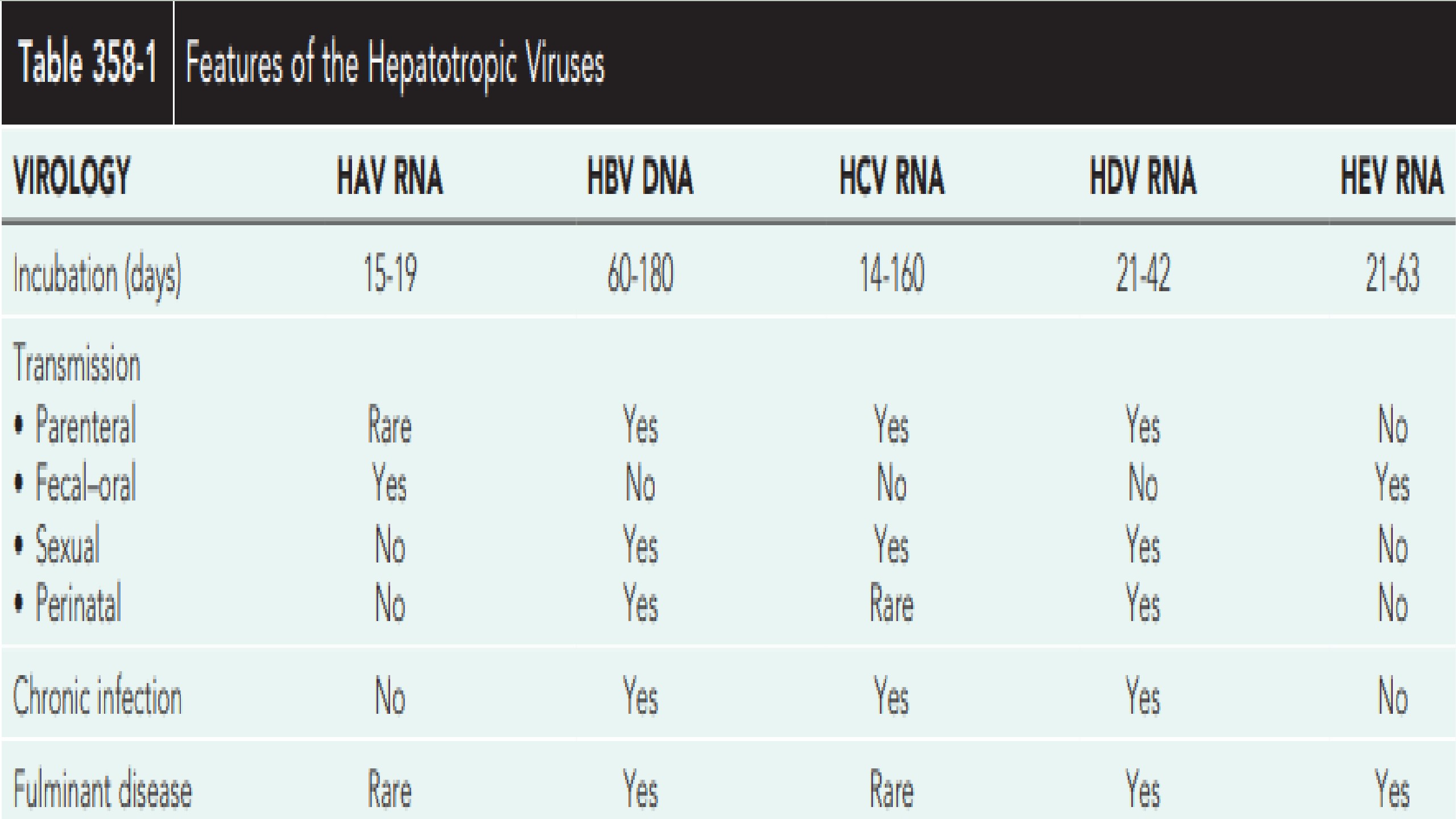 8/13/2023
43
LABORATORY AND IM AGING STUDIES  of LIVER DISEASE
Liver investigations :
1-LFT
AST & ALT: indicate current injury to the liver parenchyma

Gamma GT: secreted from biliary tree and increased in case of
biliary tract obstruction.

Alkaline phosphatase: elevated in diseases associated with impaired
flow of bile, such as biliary tract obstruction.

Synthetic function of the liver: albumin level, PT, PTT and INR.

Bilirubin
2-AUTOIMMUNE MARKRES : ANA (antinuclear antibodies), ASMA (anti-smooth muscle antibodies), and liver kidney microsomal type 1 (LKM-1) antibodies for autoimmune hepatitis.

3-Iron studies : Assess iron levels and iron overload conditions such as hemochromatosis.

4-Urinary copper and ceruopalsmin: for wilson disease .

5-Liver biopsy: It helps determine the degree of liver inflammation, fibrosis, or cirrhosis and can assist in identifying the cause of hepatitis when other tests are inconclusive. Help in diagnosis of autoimmune hepatitis

6-Imaging studies
LABORATORY AND IM AGING STUDIES  of LIVER DISEASE
(ALT) and (AST) levels are elevated and generally reflect the degree of cellular injury and parenchymal inflammation.
Hepatic enzymes may increase 15- to 20-fold in hepatotrpic viral hepatitis.
Early drop of liver enzymes, particularly if their decline occurs in conjunction with a rising bilirubin  level and a prolonged PT; reflect massive hepatic injury.


Cholestasis: ALP, GGT\, 5′-nucleotidase and total and direct (conjugated) bilirubin
Improvement tends to parallel the acute hepatitis phase


Liver function assessment:
Synthetic function: The PT/INR is a good predictor of severe hepatocellular injury and progression  to fulminant hepatic failure. Albumin is another indicator of liver synthetic function
Metabolic dysfunction:	reflected by high lactate, ammonia and hypoglycemia
8/13/2023
46
Fulminant hepatic failure
Fulminant hepatic failure
DEFINITION : is a complex, rapidly progressive clinical syndrome that  is the final common pathway for many disparate conditions, some  known and others yet to be identified. resulting from :

massive necrosis of hepatocyte

or from sever functional impairment of hepatocytes

in a patinet who does not have pre-existing liver disease
Definition

Evolves over a period of 8 weeks

synthetic, excretory and detoxfying function of the liver are usually
affected

Clinical presentation :

typically presents in a previously healthy patient with a nonspecific  prodrome of variable duration with features that might include  abdominal discomfort and malaise with or without fever
Common features at presentation of FHF :

Encephalopathy – 53 percent (13 percent grade 3 or 4)
In addition to the 53 percent of patients with encephalopathy on
admission, an additional 15 percent of patients developed  encephalopathy within the next seven days

Seizure – 7 percent

Ascites – 22 percent
Diagnostic critieria of FHF
Consists of :

Acute onset – Onset of hepatic failure within eight weeks of onset of  clinical liver disease in a patient with no previous evidence of chronic  liver disease

Biochemical evidence of hepatic dysfunction : (ONE OR BOTH)  Hepatocellular injury – Aspartate aminotransferase or alanine  aminotransferase >100 IU/L (unless explained by myopathy)
Biliary dysfunction – Total bilirubin >5 mg/dL (85.5 micromol/L),
direct or conjugated bilirubin >2 mg/dL (34.2 micromol/L), and/or  gamma-glutamyl transpeptidase >100 IU/L

Coagulopathy
Hepatic encephalopathy
INVESTIGATIONS
1- Liver function test : AST, ALT, Bilirubin, ALP, GGT, Albumin and prothrombin time.

2-Coagulation profile : PT, PTT and INR 

3-CBC : FHF can cause leukopenia, and thrombocytopenia

4-viral serology 

5-Autoimmune markers : antinuclear antibodies (ANA), anti-smooth muscle antibodies

6-Blood gas analysis 

7-Ammonia level : can assess the severity of hepatic encephalopathy
8- Imaging Studies: While not a laboratory investigation, imaging studies such as non-contrast CT scans or ultrasound may be performed to assess liver size, detect any structural abnormalities, and evaluate the presence of complications.
Complication of FHF
Hepatic ecnephalopathy
Cerebral edema  Respiratory failure  Hypotension, hypothermia  Infection

bleeding

Renal faliur
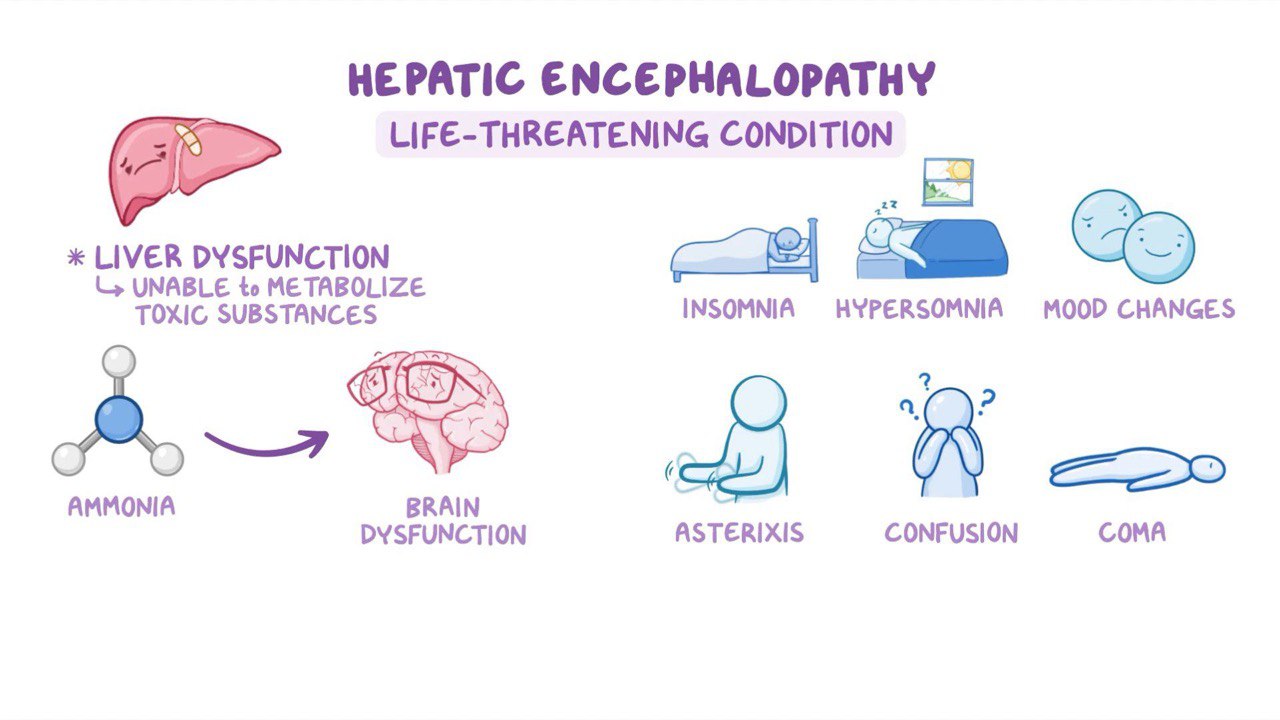 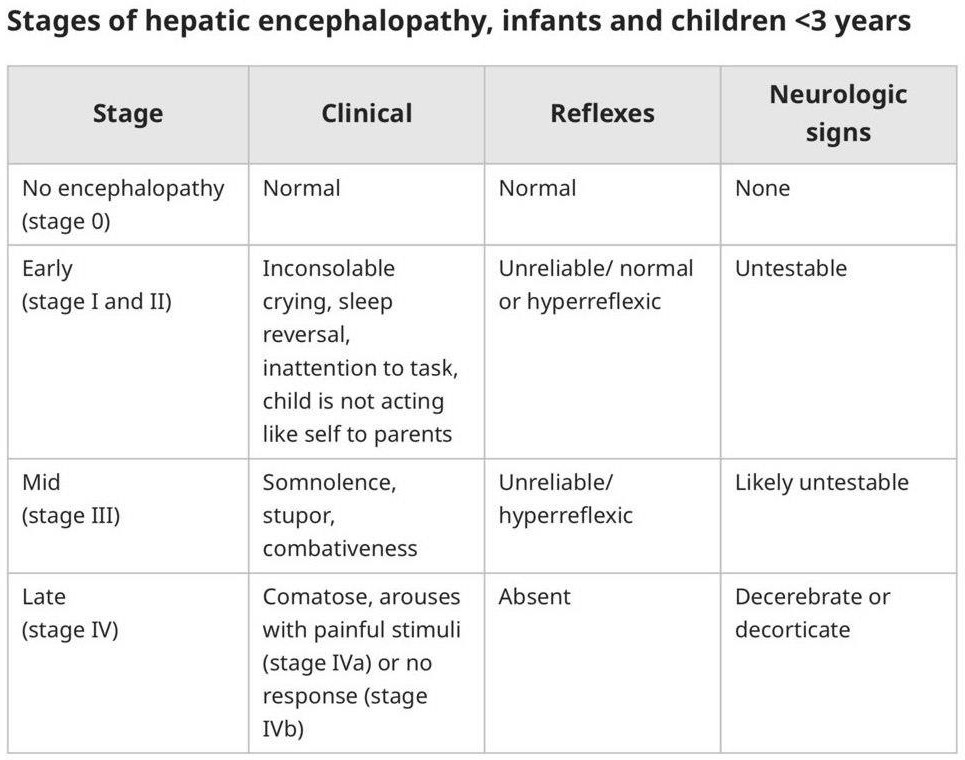 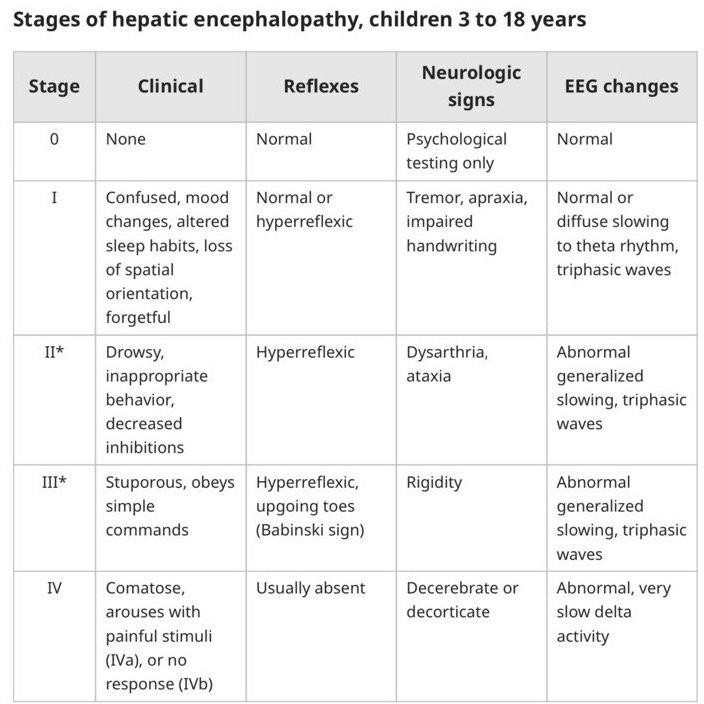 Management
It is crucial to identify and treat the underlying cause of FHF.

Supportive care: Providing supportive care is essential to manage the complications associated with FHF(hepatic encephalopathy, coagulopathy, sepsis, and multi-organ failure). This includes close monitoring of vital signs, maintaining fluid and electrolyte balance, managing blood sugar levels, and addressing any complications or organ dysfunctions that may arise.


But in sever and irreversible liver damage, liver transplantation may be the only curative option.
Complications
Acute Liver Failure: rare, about <1%chance to get fulminant
hepatitis.
It is more frequent in adolescents and adults,
immunocompromised and patients with underlying liver disease
and pregnancy.
In the United States, HAV represents <0.5% of pediatric-age ALF, it  is responsible for up to 3% mortality in the adult population with  ALF.
In endemic areas of the world,HAV constitutes up to 40% of all
cases of pediatric ALF
Prolonged Cholestatic Syndrome: up to 4 months after acute
infection characterized by a protracted period of jaundice (>3 mo)
and resolves without intervention.
Pruritusand malabsorbtion
8/13/2023
59
Complications of Hepatitis B
The most feared complication of Hepatitis B is fulminant  hepatitis (massive hepatic necrosis), fortunately this is a  rare event.

Patients usually present with signs and symptoms of  encephalopathy that may evolve to deep coma.
8/13/2023
60
Complications of Hepatits C
Rheumatological manifestations include myalgia, fatigue, arthralgias, and arthritis
Autoimmune manifestations include Sjögren’s syndrome
Associated skin lesions include porphyria cutanea tarda and lichen planus.

• The likelihood of asymptomatic cryoglobulinaemia is high, and that of symptomatic  cryoglobulinaemia is low
8/13/2023
61
lichen
porphyria cutanea tarda  planus.
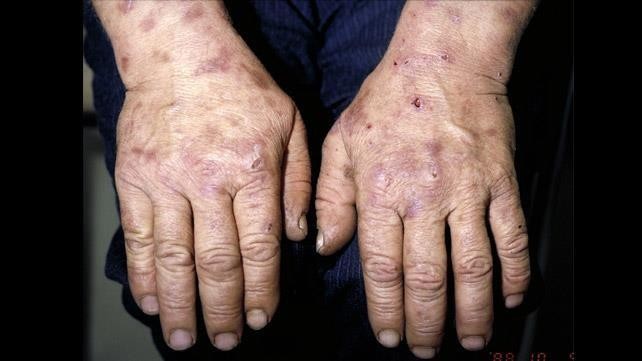 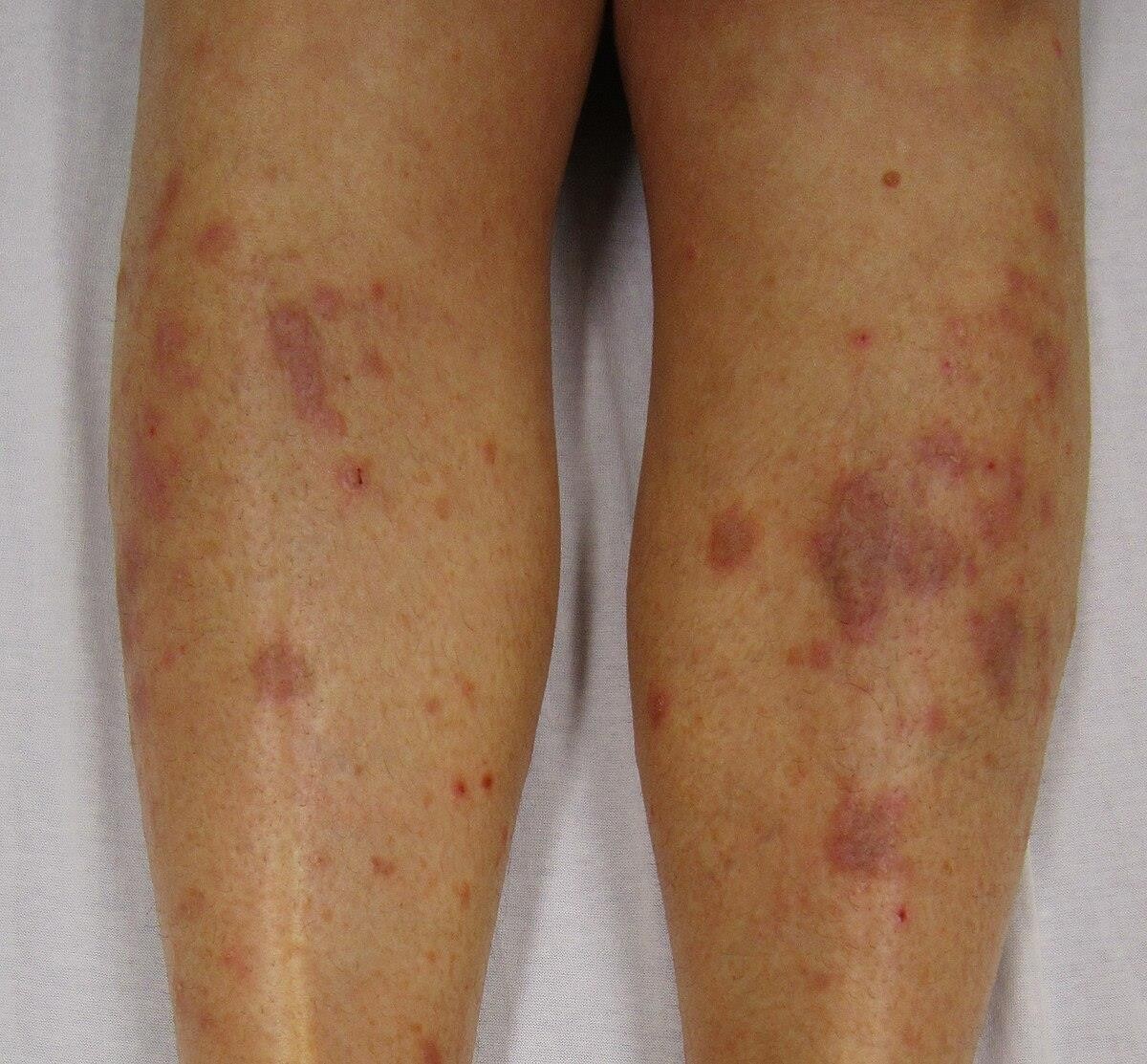 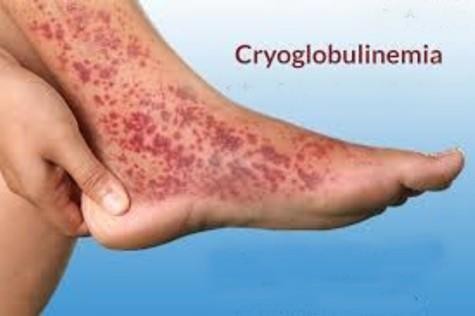 8/13/2023
62
History taking
ACUTE HEPATITIS :
Anorexia

Nausea, vomiting

Right upper quadrant discomfort

Fever and Headache

Urticaria

Weight loss

Jaundice

Dark urine

Light stools

Decreased sense of smell or taste
8/13/2023
63
History taking
CHRONICHEPATITIS:Unlike with acute hepatitis, chronic hepatitis typically develops slowly  and often doesn’t cause any noticeable symptoms until the liver becomes permanently  scarred(cirrhosis), but sometimes in early stage symptoms do occur :

Fatigue

Low-gradefever

Loss of appetite

M ild discomfort in the upper abdomen

malaise
8/13/2023
64
History taking
Blood transfusions

IV druguse

Sexual practices

Contact with jaundiced persons

Needle stickexposure

Workin renal dialysis unit

Body piercing/tattoos

Travel to endemic areas
8/13/2023
65
physical examination
Vital Signs :
Fever is often present, with a temperature up to 40°C

Tachycardia may be present

Hypotension may be present

Tachypnea may be present

skin :
Jaundice
Rash
8/13/2023
49
physical examination
Eyes :
Icteric sclera

Abdomen :
Abdominal tenderness is often present

Hepatomegaly with right upper quadrant tenderness is often present

Splenomegaly may be present

Ascites may be present in severe stages of disease
8/13/2023
67